Kimlik: kendini tanımlama
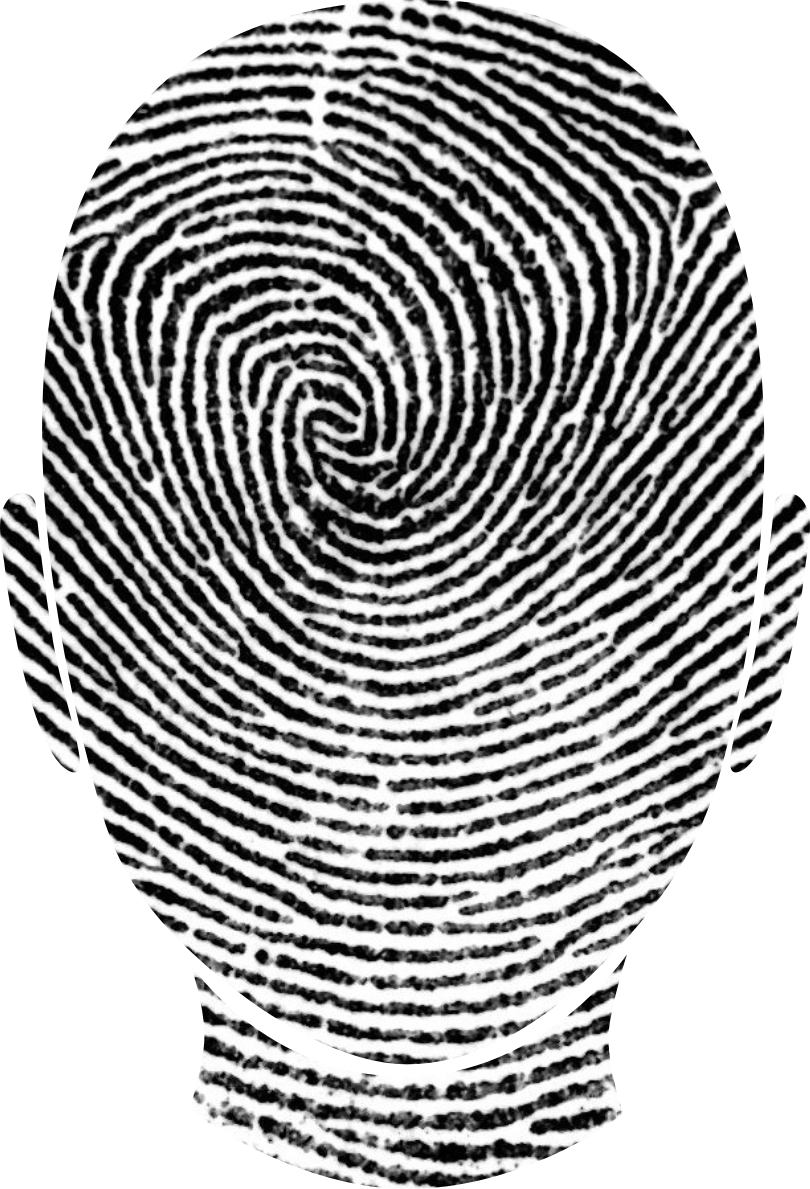 Kimlik en basit haliyle sen kimsin sorusuna verilen yanıttır.
Bireyler kendilerini, isim, soy isim, memleket, din, dil, etnik şekillerde tanımlayabilir.
Kimlik kavramının İngilizce karşılığı olan «identity» kavramın etimolojik anlamını yansıtmaktadır.
Kelime köken olarak «idem» kökünden türetilmiştir ve anlamı «aynı olmak veya birbirine  benzemektir».
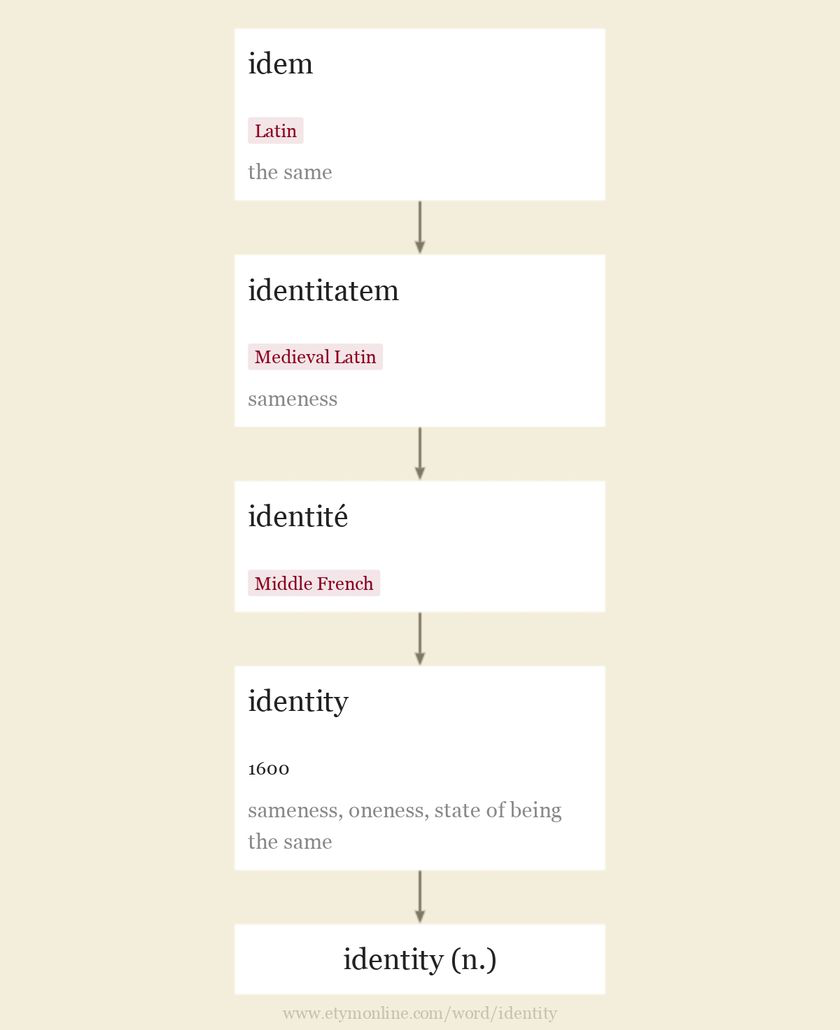 Bu kavram aynı anlamıyla dönüşerek İngilizcedeki günümüz kullanımına geçmiştir.


Kaynak: https://www.etymonline.com/word/identity
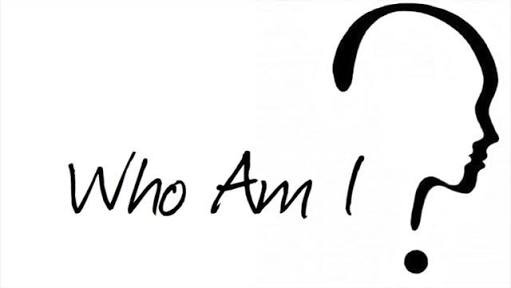 Bütün insanlar kendilerini bir unsur ile tanımlama ihtiyacı hisseder. Bu onun toplumsal bir varlık olmasının getirisidir.
Çünkü kimliksel tanımlama bir taraftan ne olduğunu ifade etmek iken diğer taraftan ne «olmadığını» da belirtmektir. 
Dolayısıyla kimliği anlamak yalnızca söylenen değil aynı zamanda art anlamlardır da.
Kapsayıcı bir kavram olarak kimliğin pek çok alt kavramları vardır.

Sınıfsal kimlik
Ulusal kimlik
Etnik kimlik
Cinsel kimlik
siyasal Kimlik
Mesleki kimlik
Yöresel kimlik (hemşehrilik)
vb
İnsan yukarıda bahsi geçen bütün kimliklere sahiptir.
Kendisini öne çıkardığı herhangi biriyle tanımlayabilir.

Kimlik tanımlaması zor, kapsamı geniş, bağlamı yoğun ve değişken bir kavramdır.